স্বাগতম
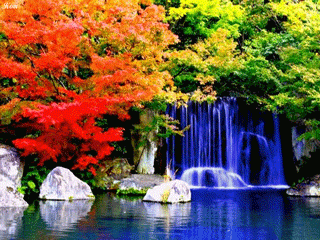 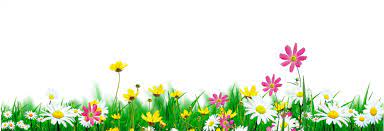 শিক্ষক পরিচিতি
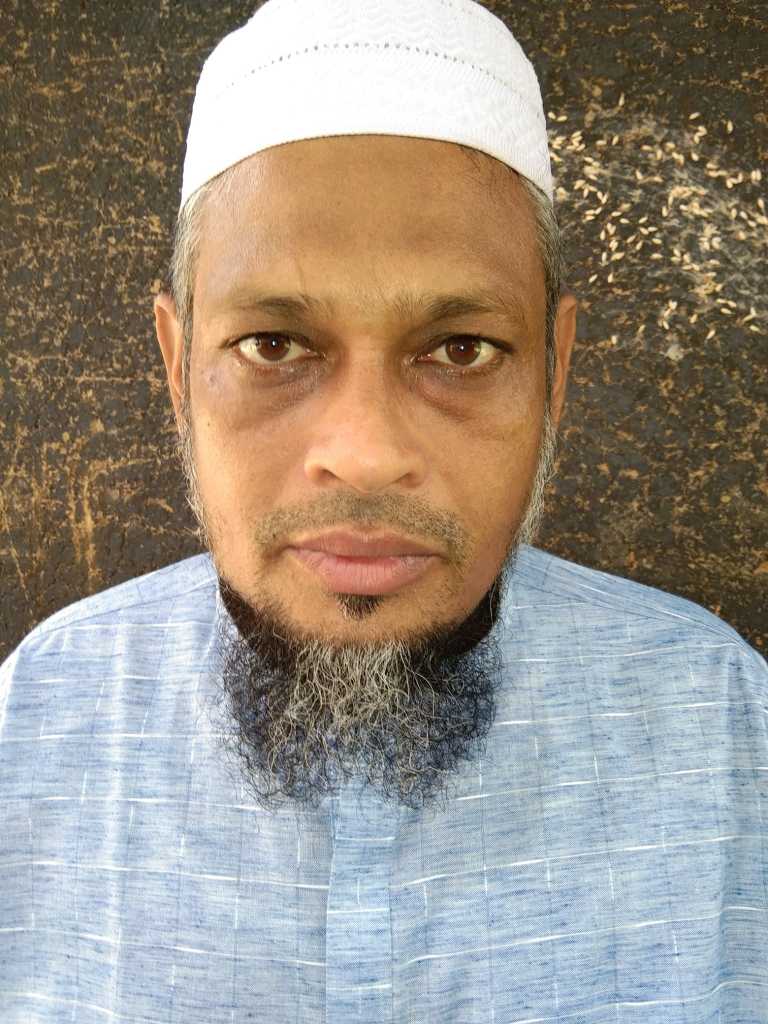 মোহাম্মদ শাহ আলম 
প্রভাষক অর্থনীতি
মোজাদ্দেদীয়া ইসলামিয়া আলিম মাদ্রাসা
 কালিয়াকৈর , গাজীপুর ।
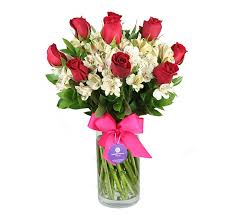 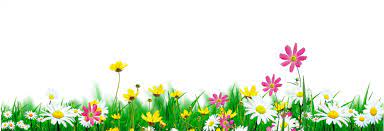 পাঠ পরিচিতি
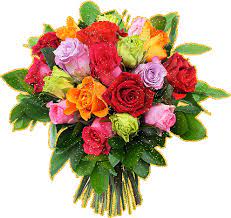 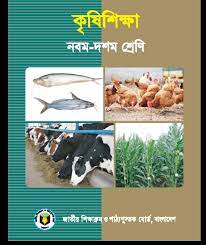 কৃষি শিক্ষা
৯ম-১০ম শ্রেণি
২য় অধ্যায়
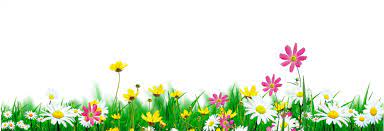 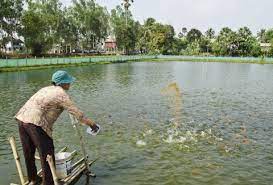 মাছের পুকুর
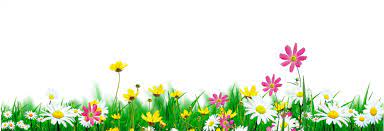 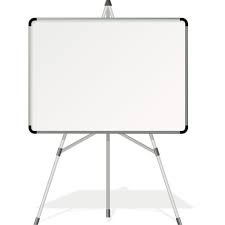 পাঠ শিরোনাম
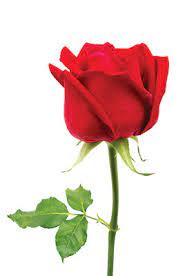 মাছের পুকুর
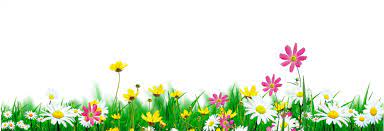 শিখনফল
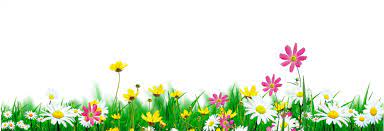 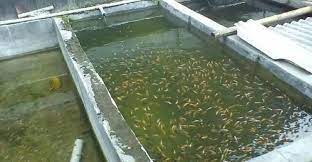 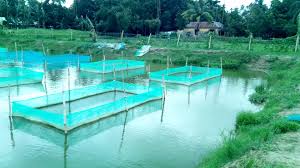 নার্সারি পুকুর
যে পুকুরে রেনু পোনা ছেড়ে ধানী পোনা পর্যন্ত বড় করা হয় তাকে নার্সারি পুকুর বলে ।
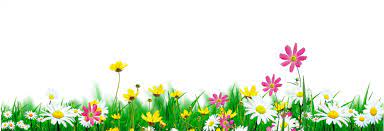 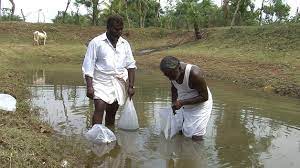 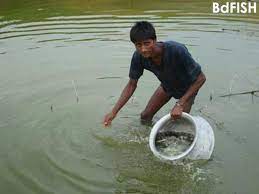 লালন পুকুর
যে পুকুরে ধানী পোনা ছেড়ে চারা পোনা পর্যন্ত  বড় করা হয় তাকে  লালন পুকুর বলে ।
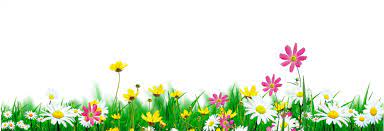 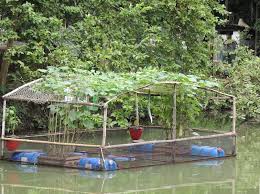 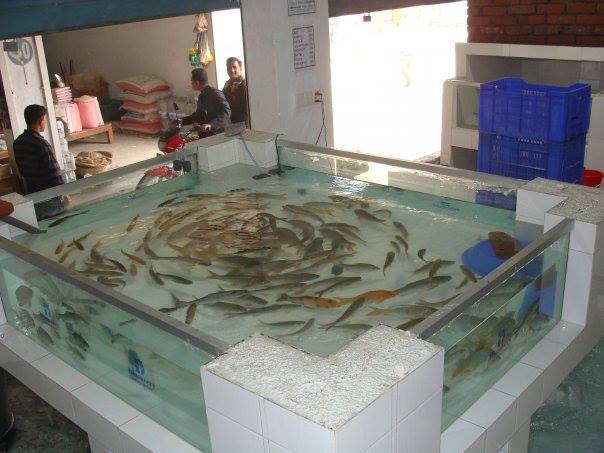 মজুদ পুকুর
যে পুকুরে ধানী পোনা ছেড়ে বড় মাছে পরিণত করা হয় তাকে মজুদ পুকুর বলে ।
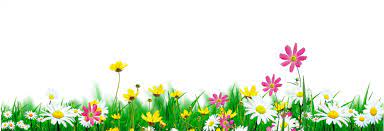 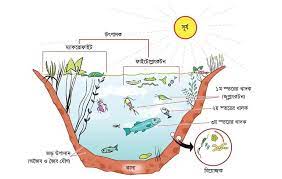 পুকুরের বিভিন্ন স্তর
পুকুরে বিচরণকারী বিভিন্ন মাছ বিভিন্ন গভীরতায় থাকে ও খাদ্য গ্রহন করে । এই সব তারত্ম্য অনুযায়ী পুকুরকে ৩টি স্তরে ভাগ করা যায় । (১) উপরের স্তর
(২) মধ্য স্তর (৩) নিচের স্তর ।
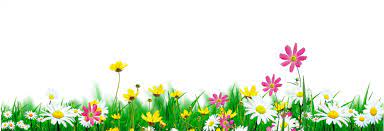 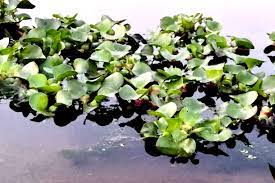 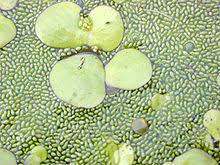 ভাসমান উদ্ভিদ
ভাসমান উদ্ভিদ পানিতে ভেসে থাকে । এদের মুল মাটিতে আটকানো  থাকে না ।
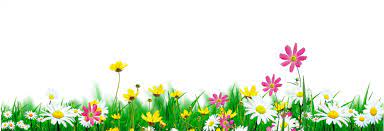 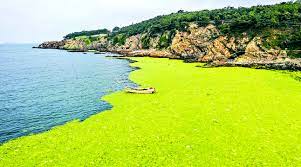 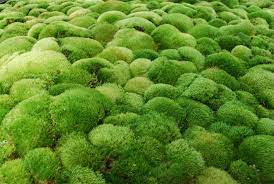 শেওলা
অগভীর পুকুরের তলদেশে বিভিন্ন ধরনের শেওলা জন্মে ।
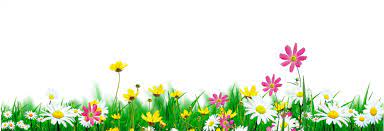 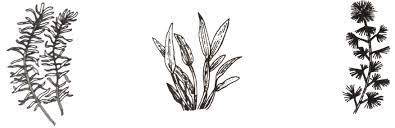 নিমজ্জিত উদ্ভিদ
এ ধরনের জলজ উদ্ভিদ পানির তলদেশে থাকে । যেমনঃ- কাটা শেওলা , নাজাস  ইত্যাদি ।
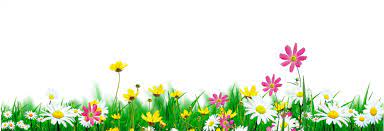 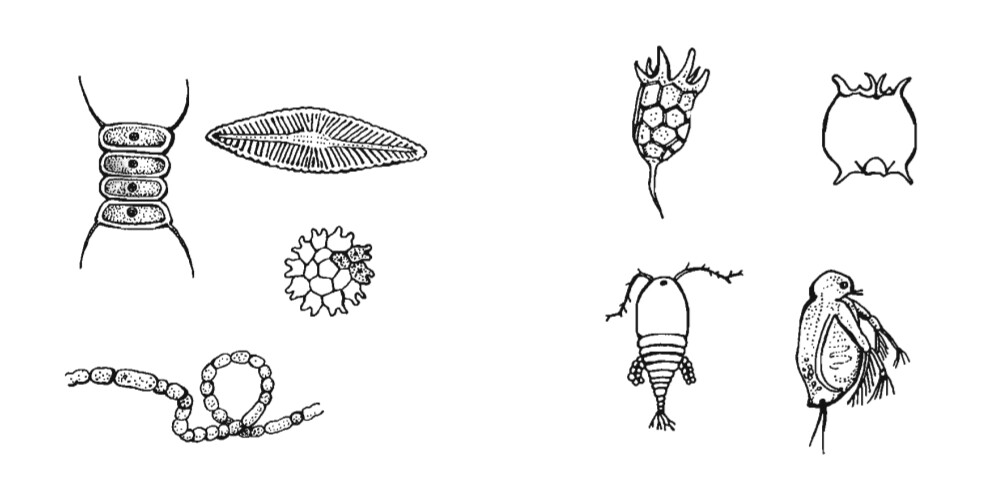 প্লাংকটন
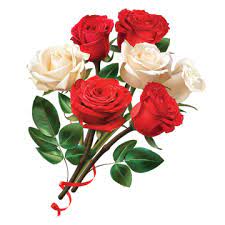 প্লাংকটন হচ্ছে পানিতে মুক্তভাবে  ভাসমান আণুবীক্ষণিক জীব ।
একক কাজ
সময়ঃ- ৩ মিনিট
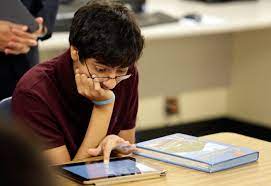 মাছের পুকুরকে কত শ্রেনীতে শ্রেনি বিভাগ করা যায় ?
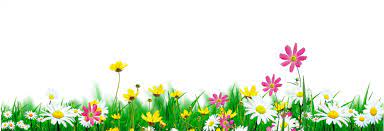 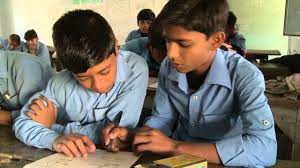 দলীয় কাজ
সবুজ
নার্সারি পুকুরের সর্স্পকে আলোচনা কর ।
লালন পুকুর সর্স্পকে ব্যাখ্যা কর ।
লাল
নীল
মজুদ পুকুর সর্স্পকে আলোচনা কর ।
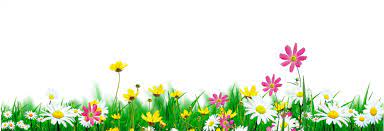 মূল্যায়ন
১ । নিচের কোনটি ভাসমান উদ্ভিদ ?
 (ক) কচুরি পানা (খ) শাপলা (গ) পদ্ম (ঘ) মালঞ্চ
 ২ ।  নিচের কোনটি নির্গমনশীল উদ্ভিদ ?
 (ক) শাপলা (খ) খুদিপানা (গ)  নাজাস (ঘ) কাটাশেওলা 
 ৩ । নিচের কোনটি লতানো উদ্ভিদ ?
(ক)পদ্ম (খ) কচুরি পানা  (গ )নাজাস  (ঘ) কলমিলতা
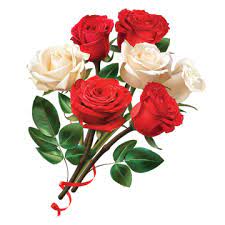 বাড়ীর কাজ
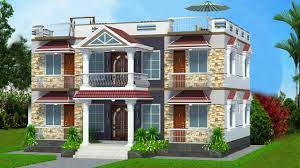 পুকুরে বসবাসকারী জীব সস্প্রদায় সর্স্পকে আলোচনা কর ।
  পুকুরের বিভিন্ন ধরনের জলজ উদ্ভিদ সর্স্পকে ব্যাখ্যা দাও ।
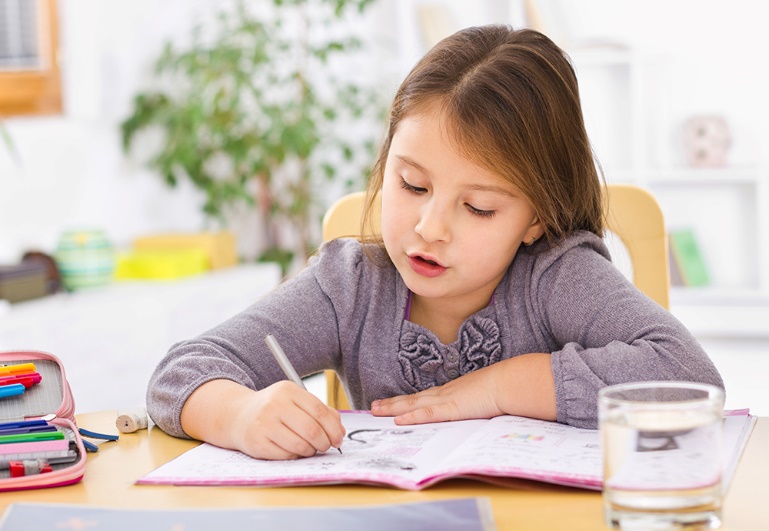 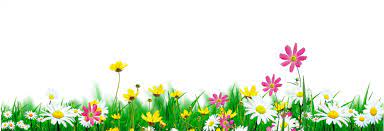 সবাইকে ধন্যবাদ